论题1-4：算法的基本结构
陶先平 马骏
南京大学
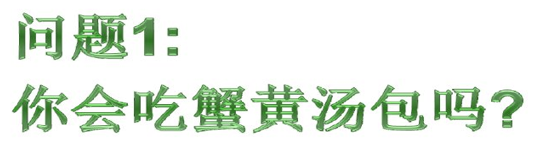 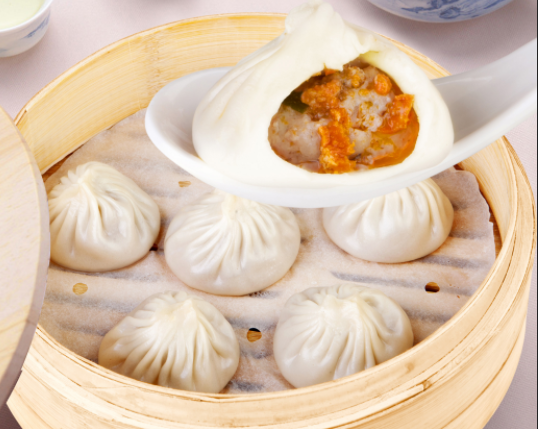 轻轻提，慢慢移，先开窗，再喝汤
吃一只汤包的“算法”
顺序很重要：
将包子从蒸笼中轻轻提起，and then
将包子慢慢移动到面前的碟子中，and then
在包子的上方咬开一个小口，and then
通过小口吸食包子里的汤，and then
将包子送入口中
完成！
顺序，是组织算法的最基本的方法
按照算法步骤，顺序书写指令
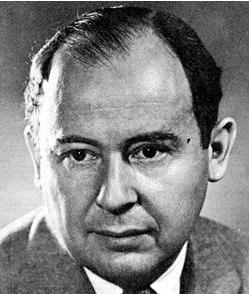 冯·诺依曼体系结构
计算机之父
John Von Neumann
1903－1957
程序存储，顺序执行
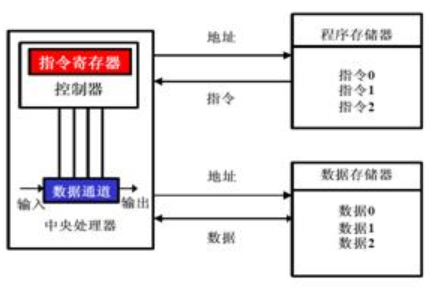 如何理解下面这句话？
My second remark is that our intellectual powers are rather geared to master static relations and that our powers to visualize processes evolving in time are relatively poorly developed. For that reason we should do our utmost to shorten the conceptual gap between the static program and the dynamic process, to make the correspondence between the program (spread out in text space) and the process (spread out in time) as trivial as possible. 

----E.W.Dijkstra
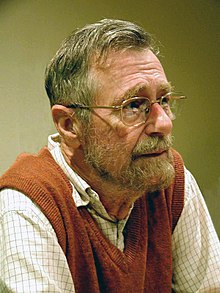 https://en.wikipedia.org/wiki/Edsger_W._Dijkstra
[Speaker Notes: 韩剧？]
问题2：
	但是我们并不只吃一只，怎么办？
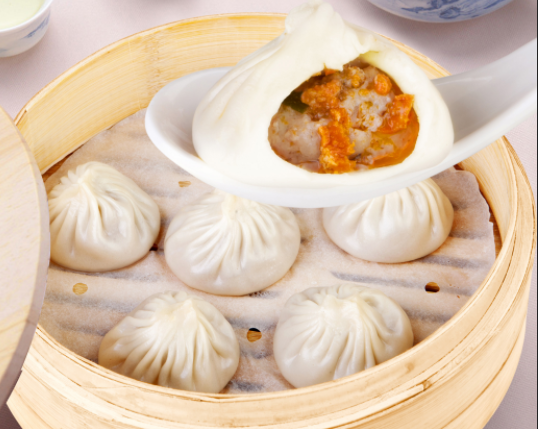 [Speaker Notes: Copy 多份？]
假如规定吃X只
Bound iteration
X
Unbound iteration
如果即使饱了，也希望再品尝一个，该怎么办？
问题：你能正确选择采用何种策略设计循环吗？
有人知道饱不饱，但有人不知道
问题：
如果要判断的情况不只有两种，该怎么办？
if(c1){
   …
}else if(c2){
   …
} else if…
…
}else{
   …
}
switch( X){
   case 1:…break;
   case 2:…break;
   default:…	
}
问题：
       如果说顺序、分支和循环构成了算法组织的三个基本结构，那么顺序结构是算法组织的基本中的基本。为什么？
[Speaker Notes: Code Block
冯诺依曼架构]
嵌套结构：循环嵌套
冒泡排序的算法描述
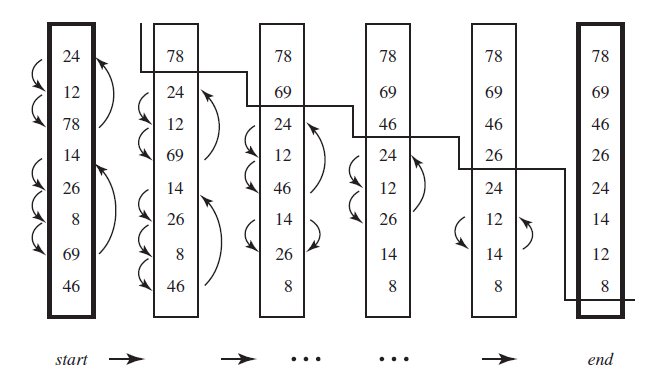 下例的循环正确吗？
QUOTE:
	Vector <int>  list(n);     // n is some positive integer
	<code which assigns values to all entries in list>
	int k, indexMax;
	indexMax = 0;
	for(k = 1; k < list.length(); k++){
		if (list[k] > list[indexMax])
			indexMax = k;
	}
如何确定循环过程是正确的？
循环不变式(循环不变量)：
一个逻辑表达式
该表达式通常可用来表征循环的功能
循环初始 时为真
在循环执行过程中始终为“真”
循环结束时，必定为真
下例循环的循环不变式是什么吗？
QUOTE:
	Vector <int>  list(n);     // n is some positive integer
	<code which assigns values to all entries in list>
	int k, indexMax;
	indexMax = 0;
	for(k = 1; k < list.length(); k++){
		// invariant true here
		if (list[k] > list[indexMax])
			indexMax = k;
	}
[Speaker Notes: List[indexMax]是list[0,k]中的最大值]
冒泡排序的循环不变量是什么？
关于Goto语句
#include"stdio.h"　　int main(void){　　     int n=0;　　     printf("input a string ：\n");　loop: if(getchar()!='\n') {　　         n++;　　         goto loop;　　     }　　     printf("%d",n);　　}
Goto语句
#include <stdio.h>int main(void){     int i, j, k;      for (i = 0; i < 10; i++)           for (j = 0; j < 10; j++){              	for (k = 0; k < 10; k++)                 	      if (i + j + k == 10)                            goto exit_for;
         } 
exit_for: 	printf("%d %d %d", i, j, k);}
#include <stdio.h>int main(void){      int i, j, k;      for (i = 0; i < 10; i++)           for (j = 0; j < 10; j++){                for (k = 0; k < 10; k++)                    if (i + j + k == 10)                       break；
             printf("%d %d %d", i, j, k);
         } }
[Speaker Notes: 所有总和为10的正整数三元组；
第一组如是三元组(0,1,9)；]
如果不加限制地使用goto语句：
面条式的程序：
文本空间中的程序：
下锅前的面条

运行中的执行序列：
下锅后的面条

难以想象！
文本空间和时间空间上巨大的gap
[Speaker Notes: 书页游戏]
重新阅读下面这句话？
My second remark is that our intellectual powers are rather geared to master static relations and that our powers to visualize processes evolving in time are relatively poorly developed. For that reason we should do our utmost to shorten the conceptual gap between the static program and the dynamic process, to make the correspondence between the program (spread out in text space) and the process (spread out in time) as trivial as possible. 
----E.W.Dijkstra
顺序结构、分支结构、循环结构这三种结构产生的gap？
Goto结构产生的gap？
理解并记住：
Why？
何为：控制结构的表达能力
Various minimal sets of control structures have been identified, meaning that in certain technical senses other control structures can be replaced by appropriate combinations of those in the minimal set, so that in practice these are the only ones needed.
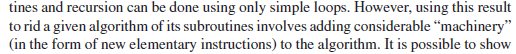 [Speaker Notes: 证明了顺序、分支、循环足够
而且循环可以不用]
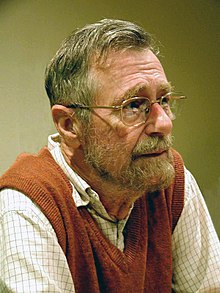 [Speaker Notes: 厉害了。。。]
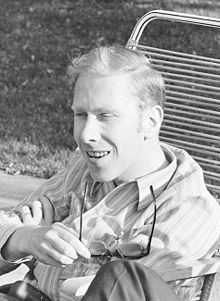 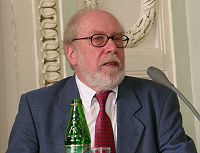 https://en.wikipedia.org/wiki/Niklaus_Wirth
[Speaker Notes: Pascal语言创建者]
一种新的算法组织方法：子程序(过程,函数)
问题：
什么情况下，我们会想到用过程来“封装”一段算法？

问题：
过程通常都有一种叫“形式参数”的东西，你能从“过程的参数”中想到什么？
一种新的算法组织方法：子程序(过程,函数)
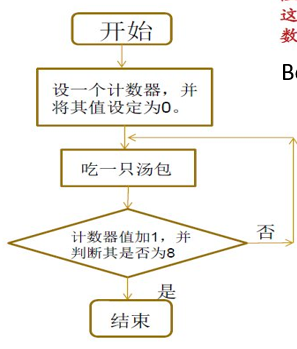 过程的优点：
复用
封装
抽象

丰富了算法结构：
顺序、
分支、循环
调用
递归：自己调用自己的过程
例题：从一个数列中，怎样找到最大的数？
在设计递归函数的型构时，我们需要注意什么？
问题：为什么这个问题能够用递归的方法去思考？
Int FindMax(A,i,j){
    	If(i==j) return A[i];
	CandMax=FindMax(A,i+1,j); 
	If(A[i]<=CandMax) then return CandMax
		else return A[i];
}
在算法中调用递归函数时，我们需要注意什么？
[Speaker Notes: 清晰表达待解问题的规模的specification
清晰表达待解问题的规模；把握住规模递减（极其罕见出现递增）时“界” 的出现。]
递归：自己调用自己的过程
它怎么就递归了呢？
问题：它怎么就递归了呢？
定义Move N from X to Y using Z
当N=4时
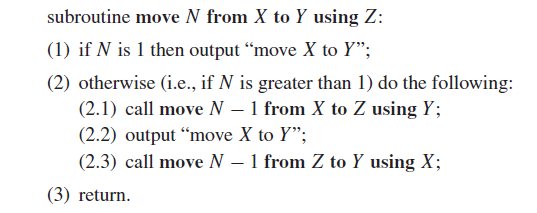 在这个算法中调用递归函数时，我们需要注意什么？
X
Y
Z
[Speaker Notes: 难道2.1是一定能完成的吗？规模递减时出现的界
调用时问题特性导致的参数表达]
思考：递归方法和数学归纳法有关联关系吗？